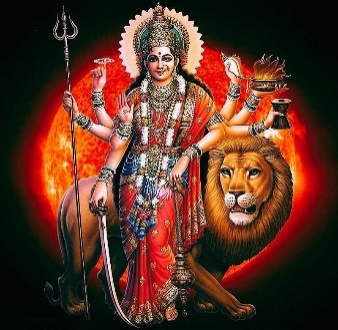 DURGA PUJA FESTIVAL - 2024
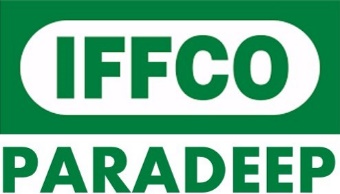 IFFCO TOWNSHIP PARADEEP